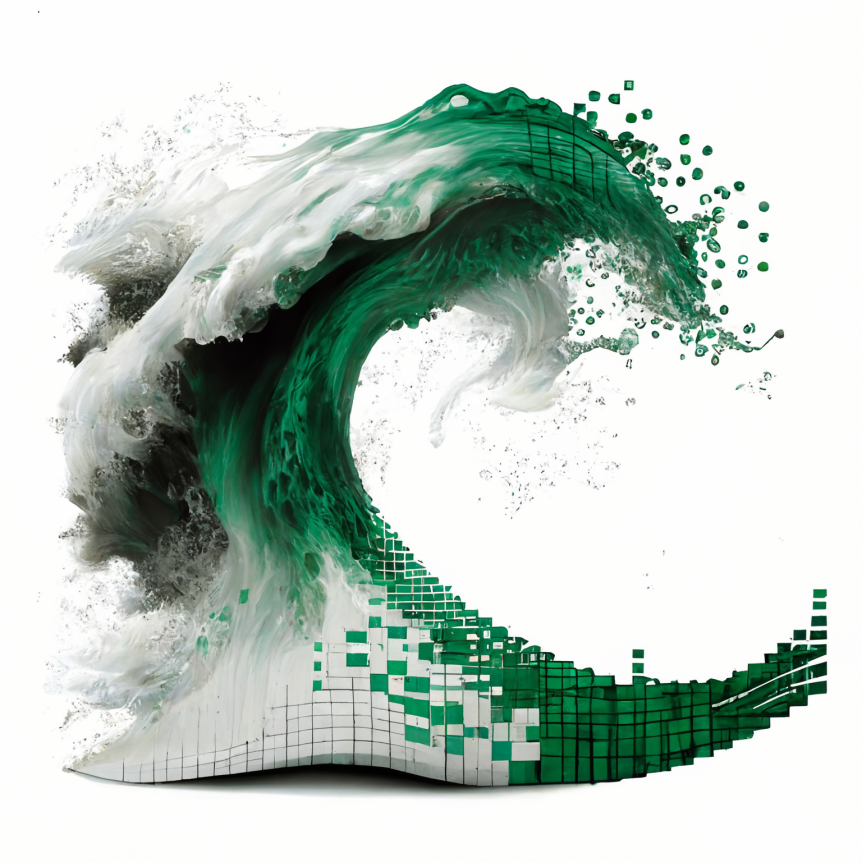 Les secrets de la gestion de données dans Modern Excel
Vue d'ensemble
Excel : quand l’utiliser et quand l’éviter à tout prix ?
Multi-utilisateurs et déploiements
Très grandes tables de données
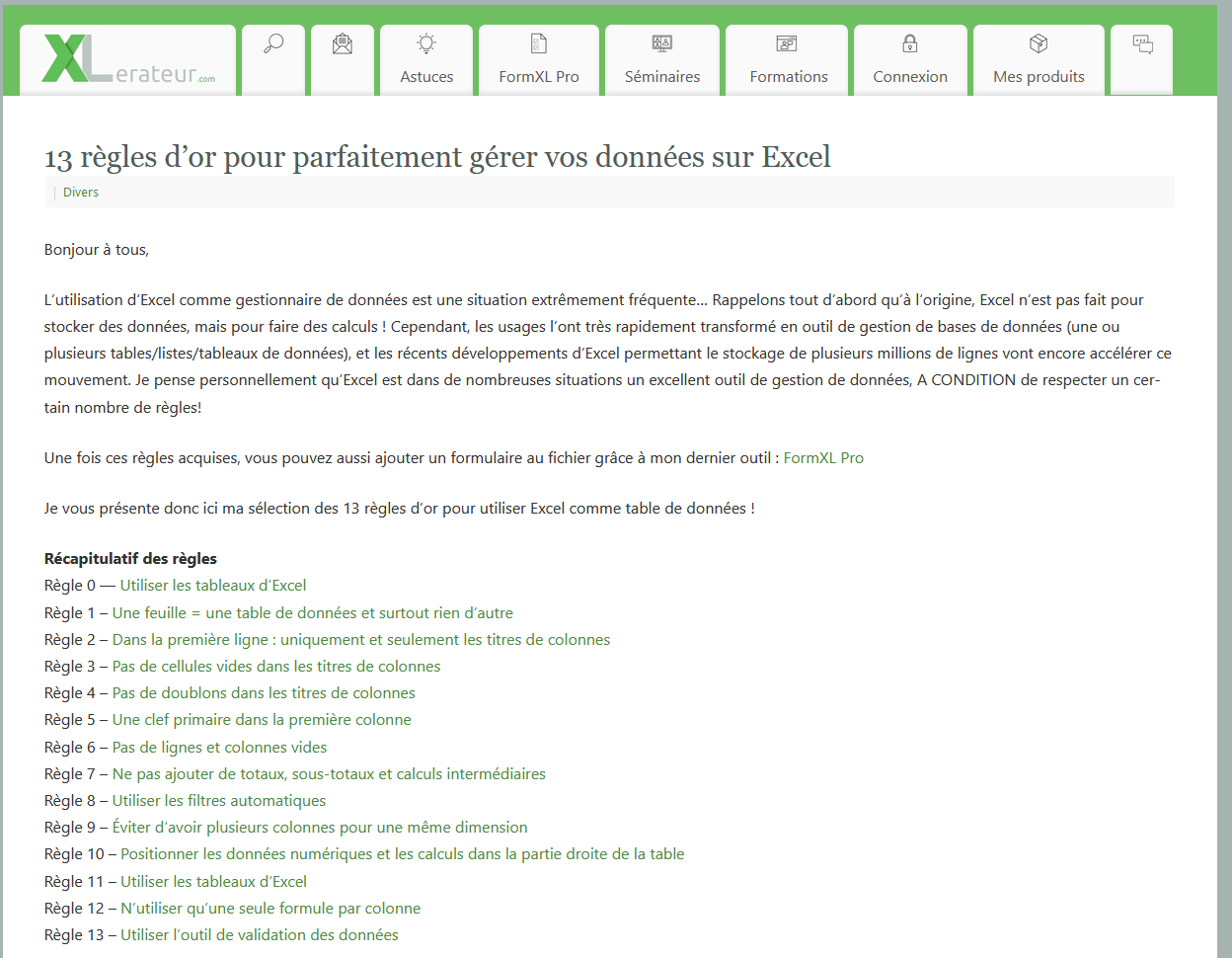 En 2010…La base toujours d'actualité!
Mais ce matin avec deux clients - Pas de tableaux - Lignes vides et filtres sur une plage disjointe
 - Pas de clef primaire - Structure des données
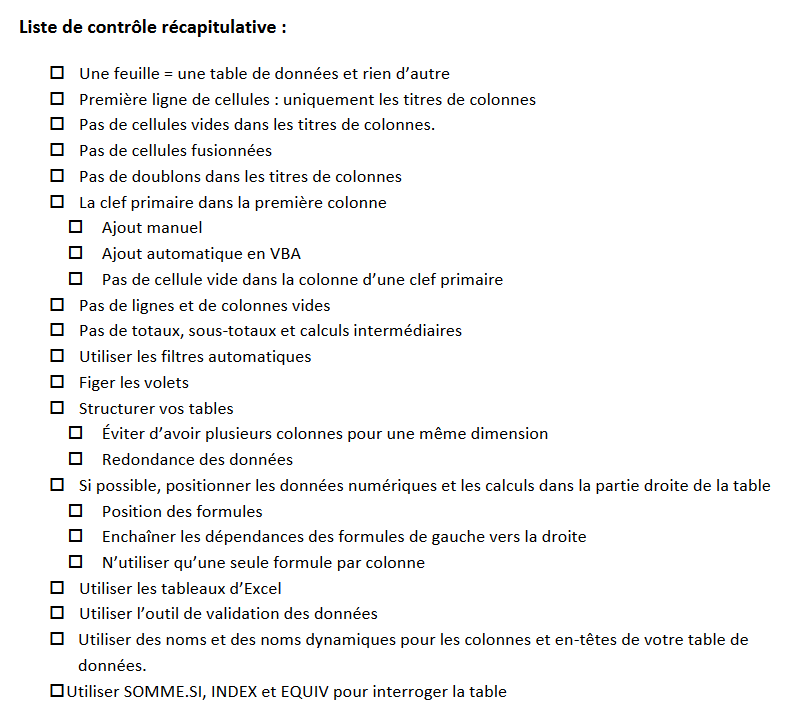 https://www.xlerateur.com/divers/2010/05/14/les-13-regles-d%e2%80%99or-pour-utiliser-excel-comme-gestionnaire-de-donnees-612/
En 2023…
UNIQUE => Listes
FILTRE
SEGMENTS
LISTES DYNAMIQUES
MODÈLE DE DONNÉES
POWER QUERY
Les tableaux structurés.
CTRL + L
CTRL + T
Tout de suite nommer le tableau
Pas de retour à la ligne dans le tableau
Choisir des clefs primaires sous forme de nombres. Éviter les lettres ou les formats spéciaux (e.g. 000001)
Nommer les cellules
ChatGPT à la rescousse (10 minutes)
Pourquoi ?
Ajout des segments
TCD liés directement
A terme, une meilleure structure de données
Les listes et la validation des données.
Des listes dynamiques et incorruptibles
Solution pour une gestion de données efficace utilisant des plages propagées. 
Le # dans un nom de plage
Les listes en cascades dans vos tables
Qu'est ce qu'une liste en cascade
Cas plus difficiles
Des données à rentrer au mois le mois…
En théorie : saisie avec deux colonnes, une pour le montant et une pour la date.
En pratique : saisie mois après mois
Pas de solution vraiment simple, mais…
Unpivot table avec PowerQuery
Ou alors, on fait attention
Cas plus difficiles
Autres cas de figure facilement gérables
Plusieurs tableaux sur plusieurs feuilles
Cas plus difficiles
Si données externes
https://www.xlerateur.com/divers/2019/10/07/powerquery-conserver-les-donnees-saisies-dans-excel-et-liee-a-une-requete-externe-9839/
Rappel sur les bases de données relationnelles
https://www.informatique-bureautique.com/moodle/mod/page/view.php?id=2185
PowerPivot et le modèle de données
Ajouter PowerPivot
Ajouter des tables au modèle de données
Créer les connexions
Rapatrier vers un TCD
La fonction FILTRE avec les tableaux structurés (oui, en contradiction apparente avec le point précédent !)
FILTRE, BYROW, LAMBDA et SOUS.TOTAL avec les segments
Des touches de raccourci indispensables, mais peu connues
CTRL + *, puis CTRL + .
CTRL + MAJ + L, deux fois
CTRL + L
CTRL + ESPACE
F3
CTRL + Début
CTRL + Fin
CTRL + flèches
Un peu de VBA
Création automatique de noms
Demander à ChatGPT
Envoi par email d'une sauvegarde lors de la fermeture ou lors de la sauvegarde du fichier (si on ne fait pas encore confiance à OneDrive)
Idem…
Démonstration de FormXL Pro
Un grand merci